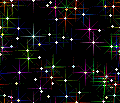 A Trip To The Stars
By: Kaysie Toner
Next
So you want to go on a trip to the stars
You make it there safely
You run out of oil
You make a wrong turn
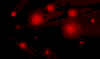 You make it there safely
You make a rocket and put oil in it and start your trip to the stars.
Then you get to the stars safely.
You run in to a star
You land on a star
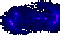 You run in to a star
You run in to a star and mess up your rocket.
Then you get out to fix your rocket.
You have to be able to have enough oil to get back
You make it home safely
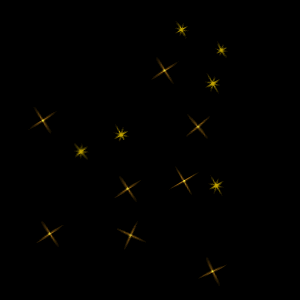 You have to be able to have enough oil to get back
I will have enough because I will fill it before I leave my house
Then I will stop and fill it then when I want to go back home I will fill it on the way home
Home
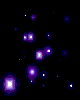 You have to make it home safely
Because I don’t want to die young I would like to live my life
Yes because I would like to get to my teenage life and get a life
Home
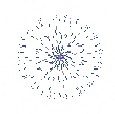 You land on a star
You land on a star and you get burned because the star is hot.
Then you try to put a star in your rocket
You would be all alone
Would you make it back ok
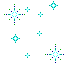 You would be all alone
I would not care if I was alone because I would be able to think
Then I can have the space that I need
Home
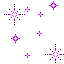 You would make it back ok
Yes I will because I'm a good driver and I will not wreck the rocket
Yes because I’m not dumb and I know how to drive the rocket
Home
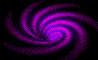 You make a wrong turn
You make a wrong turn and go to the moon in stead of the stars.
Then when you land on the moon you have to stay there for at least a day or two.
You lose your way
You stop and ask for directions
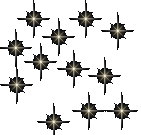 You lose your way
You lose your way to the stars
You have to go all the way home again to get the directions
Would you take a friend with you
would you ever go back
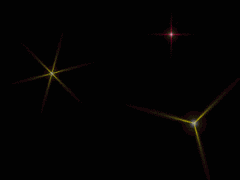 Will you ever go back
No because it would take to long
Then I would not want to spend the money to go twice
Home
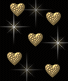 Would you ever take a friend
Yes because they can keep me company 
Then they can help me steal the star
Home
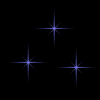 You stop and ask for directions
You stop at an oil station and ask for direction
Then you say thank you and your on your way to the stars
Would you go back but alone
If you could would you jump on a star
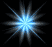 Will you go again but alone
No because I want someone to talk to on the way there
And because they can help me steel a star
Home
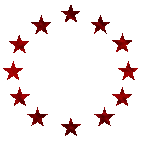 If you could, will you jump on the stars
If I could jump on the stars I so would jump on the stars because that would be so fun
Home
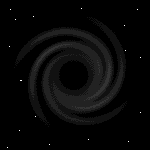 You run out of oil
You run out of oil and fall back to earth.
You try to stop for more oil but then you start falling back.
You stop and get more
You fall back to earth
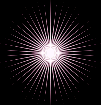 You stop and get more oil
You stop at the oil station to get more oil and they are like your back already
Then you say yes I need more oil for my rocket
Would you take your family
Do you hate your family and you would not take them
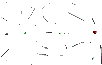 Would you take your family
I would take my family so I would have some people to talk to
Then again maybe I wouldn’t because they would try and tell me what to do and how to fly the rocket
Home
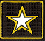 Do  hate your family because they fight a lot
You and your family get into fights a lot over dumb things
Then you say you know what I'm done with you all
Home
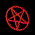 You fall back to earth
You almost make it there but instead you start to fall back to earth
Then you go all the way back to the stars then you land on a star
Then you get beat by a little star man
Then you die a very hard life
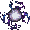 You get beaten by a little star man
You see a little star man and he and you get in to a fight.
You try to eat him and he tries to eat you to.
This is the little star man.
Home
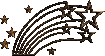 You will die a hard life
You will die because a little star man beat you very badly
Then you feel sorry because you did the same thing to him
Home